CAESAREAN SECTION
By Diana Ondieki
Introduction
It is the most frequently performed procedure in Obs/Gyn.
Definition – It is the delivery of a fetus, placenta and membranes through an incision in the anterior abdominal and uterine walls.
Hysterotomy
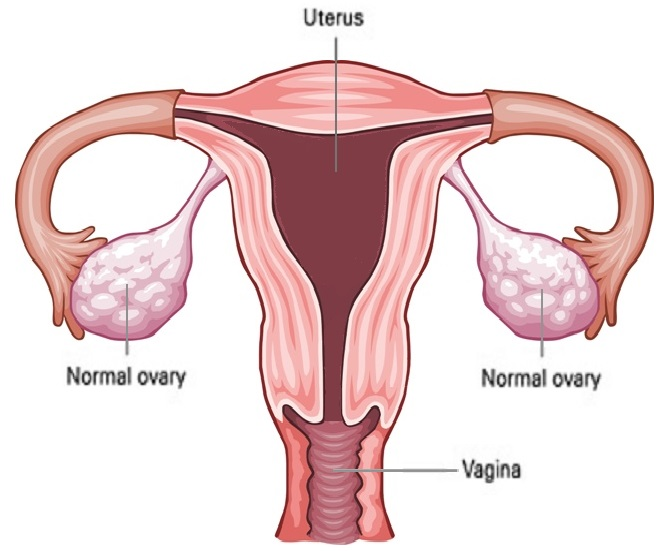 Incidence
Rate is rising worldwide 
1970 C-section rate: 5.5% (US)
1988 C-section rate: 24.7% (US)
2000 C-section rate 22.9% (US)

KNH – 17% (1980), 20% (1991)
UK – current rate 15-20%
Brazil – 35-51%
Reasons for Increase in Frequency
Reduced parity, over 50% of pregnant women are nulliparous
Older women are having children
Extensive use of electronic fetal monitoring
By 1990, 83% of breech presentations 
Incidence of midpelvic vaginal deliveries down
Change in lifestyle
Malpractice suits
Maternal request
Ideally C-section rate should not be more than 15% for nullipara and 37% for VBAC
A policy of VBAC would keep this figure low but
Fear of litigation is main reason for most cases
Indications for caesarean section
Maternal Indications
Previous caesarean section
Previous LUSCS due to a recurring condition e.g contracted pelvis, or a concomitant obstetric complication
2 or more caesarean sections
After a classical scar
Severe preeclampsia, eclampsia with unfavourable cervix
Life threatening haemorrhage (APH)
Placenta praevia Types II posterior to IV
Maternal indications (ctnd)
Contracted pelvis (CPD)
Following repair of Obstetric fistula (VVF, RVF)
Prolonged labour, cervical dystocia and failed induction of labour
Pelvic tumours obstructing labour – fibroids, entrapped ovarian tumour
Invasive cancer of the cervix
Maternal preference
Combination of factors which alone are not indications e.g postdatism, elderly primigravida, prior infertility, bad obstetric history, DM
PRIOR CAESAREAN DELIVERY
In 1916, Cragin made his famous pronouncement “once a CS always a CS”
Those were the days of classical method
Kerr popularized the transverse in 1921
1978, Merrill & Gibbs from Texas reported safe delivery in 83% of their patients with prior CS
By 1996 use of VBAC rose from 2% in 1978 to 28% in USA
Fetal indications for C-section
Non reassuring fetal status (used to be called fetal distress) – 
reduced fetal movements with poor biophysical score
meconium passage
abnormal fetal heart rate – bradycardia, tachycardia, reduced variability on CTG, late decelerations on CTG, sinusoidal pattern on CTG 
Malpresentation & malposition – breech, transverse, oblique, unstable lie, face, brow, compound, POPP
Fetal indications (ctnd)
Cord presentation & cord prolapse
Fetal macrosomia
Multiple pregnancy – 1st noncephalic twin, retained second twin, extreme prematurity, discordant fetal growth, single amniotic sac, conjoined twins, >2 fetuses
Risk of infections – active HSV2, HPV (genital warts), HIV
Fetal Indications (ctnd)
Fetal anomalies – hydrocephalus, sacral tumour
IUGR
Vasapraevia
Recurring and nonrecurring indications
Types of caesarean sections
Based on timing of the operation
Elective caesarean section
Emergency caesarean section
Based on the uterine incision 
Transverse lower uterine segment C/S (Kerr) – not likely to give way
Vertical lower uterine segment (Delee) – done when LUS not well formed
Classical (Vertical upper uterine segment C/S)
Disadvantages of classical incision
Lots of bleeding
Extensive adhesion formation
Hard to repair (tears through muscle)
Likely to give way. Can rupture before pregnancy is term.
Indications for classical incision
If lower segment cannot be exposed due to scar or myoma or Ca cervix
Transverse lie with ruptured membranes and big baby
Some cases of placenta praevia anterior
Very small fetuses, breech with non formed LS
Massive obesity where only upper uterus accessible
Abdominal incisions when performing caesarean section
Sub-Umbilical Midline Incision (SUMI) 
Pfannestiel incision
Joel cohen incision
Maryland Incision
Abdominal and uterine incisions
Video
Procedure for elective caesarean section
Preoperative preparation
Review and ascertain fetal maturity (early Anc, quickening, early U/S, amniocentesis/ surfactant test)
Explain to the patient the procedure and obtain inform consent
Investigations – TBC, U/E/Cs, GXM
If anxious, can sedate with an anxiolytic the night before surgery e.g Diazepam 5mg
Warm birth
Preoperative observations
Premedication
Intraoperative procedure
Anaesthetize
Abdominal shaving
Aseptic catheterization
Supine position with a 15 degree tilt (to prevent aortocaval compression syndrome)
Clean the abdomen with antiseptic and drape
Abdominal incision (pfannestiel, midline, subumbilical), subcutaneous tissue/fat, rectus sheath, muscle, extraperitoneal fat, peritoneum
Pack paracolic gutters & retract bladder with a doyen’s retractor
Intraoperative procedure (ctnd)
Reflect the visceral peritoneum
Uterine incision
Deliver fetus (oxytocin given at delivery of the anterior shoulder), placenta and membranes
Green-amytage forceps to clamp midpoint of the lower uterine incision and bleeding points
Dilate cervix (to allow lochia to flow)
Close uterus in 1 or 2 layers
Inspect adnexa and abdominal organs. Perform BTL if indicated.
Close the abdomen in layers
Post operative care
If patient was under GA, observe ½ hourly till fully awake, then 4 hourly
IVF 3 litres/ 24hours – normal saline alternating with 5% dextrose
Pain control – pethidine for 24 hours, then non-opioids
Antibiotics
Expose the wound on the 3rd post operative day
Check HB on the 3rd postoperative day
Discharge and advise on subsequent pregnancy
See in the clinic after 1 week
Final check – after 6 weeks at the postnatal clinic
Complications of C-section- Maternal
Immediate
Anaesthetic – difficult intubation, hypotension, spinal headache
Haemorrhage – lacerations, uterine atony, placenta praevia, or accreta
Complications of blood transfusion
Gastro intestinal and Urinary Tract injuries
Death – risk 7 times more than vaginal delivery
Late 
General post op complications – atelectasis, pneumonia, paralytic ileus, UTI, thromboembolism
Infection (endometritis, wound infection)
Intestinal obstruction (due to adhesion formation esp after classical)
Uterine scar dehiscence, rupture in subsequent pregnancy
Chronic abdominal pain
Complications of C-section - fetal
Prematurity
Respiratory depression (TTN)
Intracranial haemorrhage (small incision)
Erbs palsy, fracture of long bones esp in breech extraction
TOLAC
These conditions must be satisfied:-
Only 1 previous LUS C/S
Nonrecurring indication for previous C/S – NRFS, cord prolapse, malpresentation
No post operative sepsis after previous C/S
Parity less than 5
Cephalic presentation
Estimated fetal weight <= 3500g
Adequate pelvis – true conjugate >=10.5cm
No other indication for C/S
Facilities for blood transfusion available
Ready theatre, available immediately
Management of a patient for TOLAC
Early ANC (1st half of pregnancy)
Review history to ensure eligibility
Pelvic assessment at 36 weeks (clinical and radiological – erect lateral xray pelvimetry)
Estimate fetal weight at 37 weeks (<=3500g)
Admit in early labour
Fix IV line, take samples for GXM, TBC, U/E/Cs
Consent for C/S
Partograph – pulse, BP, FHR, contractions, descent of the head, cervical dilatation, colour of liquor and PV bleeding
TOS – risk is uterine rupture
Clinically observe patient closely for
Acute abdominal pain
A ‘popping sensation’
Palpation of fetal parts outside the uterus on leopold’s maneuvers
Fetal heart rate deceleration and bradycardia
High presenting part on vaginal examination
Vaginal bleeding

Take patient for immediate laparotomy.
PERIMORTEM CAESAREAN SECTION
C/S performed when survival of the mother is in doubt.
Perinatal outcome is directly related to 
Gestational age
Duration since maternal collapse/ death with best results if done within 4 minutes and no survival after 25 minutes
Availability of personnel and equipment
Availability of perimortem ventilation and cardiac massage of mother
Prompt delivery and effective neonatal care
THE END